Carl D. Perkins Career and Technical Education Act (Perkins V)“Perkins V 101”
Dr. J. Fletcher
Last updated: March, 2025
Agenda
History
Context
Administration
State comparisons
Discussion and Questions
Perkins Act – What is its purpose?
Develop more fully the academic knowledge and technical and employability skills of secondary education students and postsecondary education students who elect to enroll in career and technical education programs and programs of study.

Building on the efforts of States and localities to develop challenging academic and technical standards and to assist students in meeting such standards, including preparation for high skill, high wage, or in-demand occupations in current or emerging professions.
Perkins Act – What is its purpose? Slide 1
Promoting the development of services and activities that integrate rigorous and challenging academic and career and technical instruction, and that link secondary education and postsecondary education for participating career and technical education students.

Increasing State and local flexibility in providing services and activities designed to develop, implement, and improve career and technical education.

Supporting partnerships among secondary schools, postsecondary institutions, baccalaureate degree granting institutions, area career and technical education schools, local workforce investment boards, business and industry, and intermediaries.
Perkins Act – What is its purpose? Slide 2
Conducting and disseminating national research and disseminating information on best practices that improve career and technical education programs and programs of study, services, and activities 

Providing technical assistance that— (A) promotes leadership, initial preparation, and professional development at the State and local levels; and (B) improves the quality of career and technical education teachers, faculty, administrators, and counselors.

Providing individuals with opportunities throughout their lifetimes to develop, in conjunction with other education and training programs, the knowledge and skills needed to keep the United States competitive.
Perkins Act – What is its purpose? Slide 3
Increasing the employment opportunities for populations who are chronically unemployed or underemployed, including individuals with disabilities, individuals from economically disadvantaged families, out-of-workforce individuals, youth who are in, or have aged out of, the foster care system, and homeless individuals.
History: Slide 1
The Smith-Hughes Act of 1917 was the first authorization for the Federal funding of vocational education.
Promoted vocational education in agriculture, trades and industry, and homemaking and provide federal funds for the first time 
Basis both for the promotion of vocational education, and for its isolation from the rest of classroom curriculum
Spelled out the Federal Government's intent that vocational teachers should be "...persons who have had adequate vocational experience or contact in the line of work..." (Section 12) in which they were to hold classes. 
Federal funds, as well as State and local funds for vocational education could be spent on salaries of teachers with vocational experience, but not on salaries of academic teachers.
History: Slide 2
Subsequent legislation for vocational education (now termed career and technical education) included the:
Vocational Act of 1973; morphed into

Carl D. Perkins Act of 1984 (Perkins I).

Perkins was reauthorized as the Carl D. Perkins Vocational and Applied Technology Act (Perkins II) in 1990
 
The Carl D. Perkins Career and Technical Education Act of 1998 (Perkins III)

The Carl D. Perkins Career and Technical Education Act of 2006 (Perkins IV)

The Strengthening Career and Technical Education for the 21st Century Act; re-authorizes the Carl D. Perkins Career and Technical Education Act of 2006 (Perkins V)
History: Slide 3
“Vocational” – no longer used  
Vocational - Preparing students for jobs right out of high school
Career and Technical Education – 
Preparing students to be successful in their chosen career 
College and Career Ready
Perkins V: Slide 1
What is required in Perkins
State Plans for indicators of performance are for AYs 20-21, 21-22, 22-23, 23-24
Can renegotiate in year 3, but cannot renegotiate if a target was not met
Expanded focus on subgroups and special populations
Definitions expanded
Includes career exploration at the high school level or the middle grades 
Perkins funds can now be expended down to the 5th grade
Comprehensive Local Needs Assessment (CLNA)
Perkins V: Slide 2
Consortium members
…must work together to determine how funds are distributed
… should first look at the data for their consortium and individual schools to determine if they have met all targets.  If a target has not been met, money should be used to address that target consortium wide.
… could consider doing consortium wide Professional Development
… could consider buying equipment items in “bulk” to reduce costs
… could look at sharing equipment for a specific program
… could ensure that all instructors in a particular program across all districts receive the same professional development or equitable equipment.
National and State Profiles Online Tool:https://cte.ed.gov/profiles/national-summary
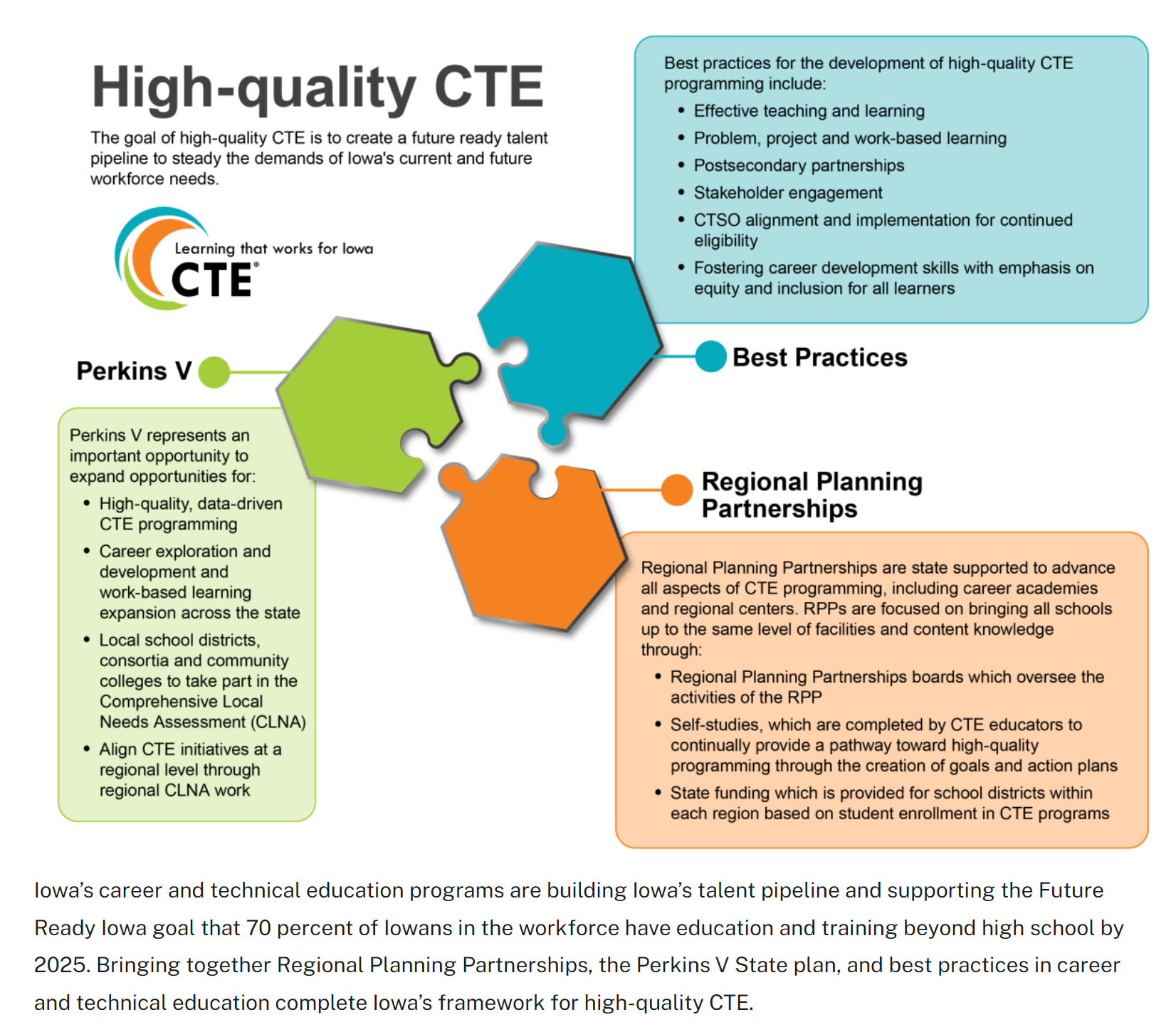 High Quality CTE
Aligning Perkins V and State CTE Frameworks
Cohesive CTE System
Groundwork
Address Gaps
Engage
State CTE Policy

Program approval

Regional planning

Career guidance

Work-based learning

Teacher prep
Perkins V

Technical assistance

State planning

Accountability

Prof. development
Statewide strategic priorities

Secondary & Postsecondary

Employers

Students and Parents
Subpopulations
Iowa
FY 2025 – Bureau of Career Technical Education and Postsecondary Readiness, Iowa Department of Education

15 Community Colleges
76 Districts/Consortia (329 Public districts)
Independent Districts = 34 districts above $15K threshold
Consortia = 42 Consortium
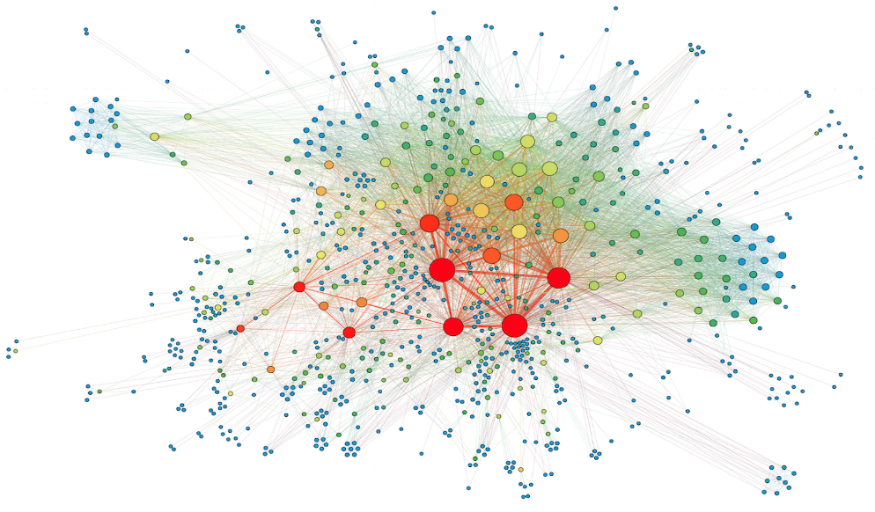 Federal FY 2024 / Iowa FY 2025
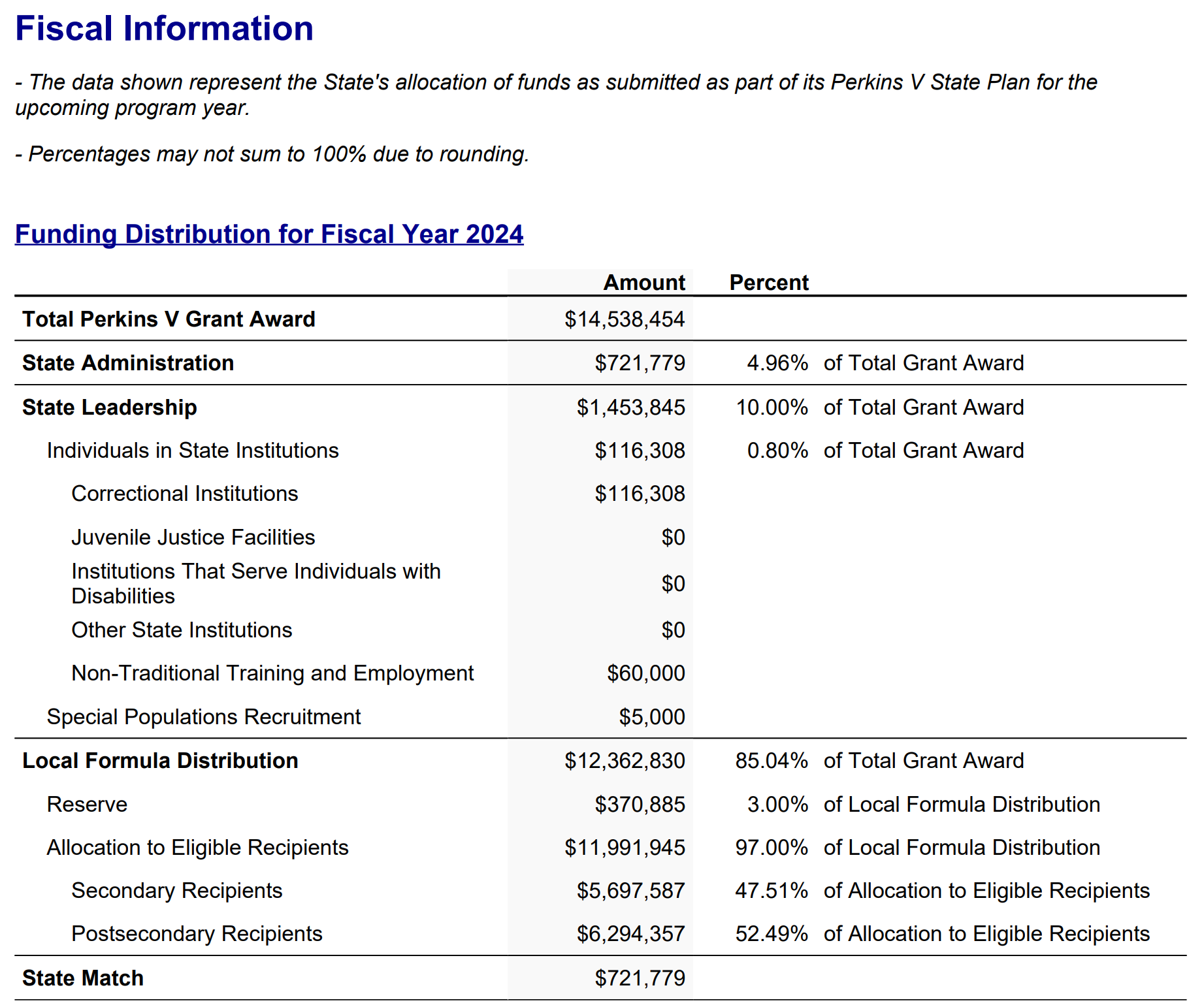 Iowa – General Perkins V Parts
State Plan

Local Application (next slide)

Accounting for Perkins Funds

Pell Audit Guidance


Claims
Perkins V Allowable and Unallowable Costs - FY25
Perkins Claim Template - FY25
Equipment Inventory Template
Equipment and Supply Checkout Template
Middle School Prior Approval Form
Perkins Inventory Requirements (11/13/24)
Perkins Claim Timelines and FAQs (10/16/24)
Claim Submission Instructions 2025 (10/2/24)
Perkins Monitoring (12/11/24)
CTSO Memberships
CIS Platform Perkins Eligibility
CTSO Student Competition Funding
Supplanting and Reimbursement Memo 10-25-2017

Perkins Bill

Post-Secondary Information

Perkins V Secondary and Post Secondary 
Monitoring

College & Career Transition Counselors (reserve fund initiative)
Comprehensive Local Needs Assessment (CLNA)

Perkins Consolidated Annual Reports
Resources
Iowa: Local Application
Local Application
The FY25 Perkins V Secondary and Postsecondary applications are posted in funding opportunities in the IowaGrants.gov system. The application deadline is June 30, 2024. The guidance, memos and webinar recording provide more information and assistance for completing the application.

Guidance
FY25 Perkins Grant Application: General Guidance for Submission
Career and Technical Student Organizations (CTSO) Student Competition Funding
Perkins Consortium FAQs

Memos
Consortium Requirements for Distribution of Perkins Funds to Secondary Education

Webinar Recording
FY25 IowaGrants Perkins Application Webinar
FY25 IowaGrants Perkins Application Webinar PowerPoint
Perkins V Accountability
Iowa
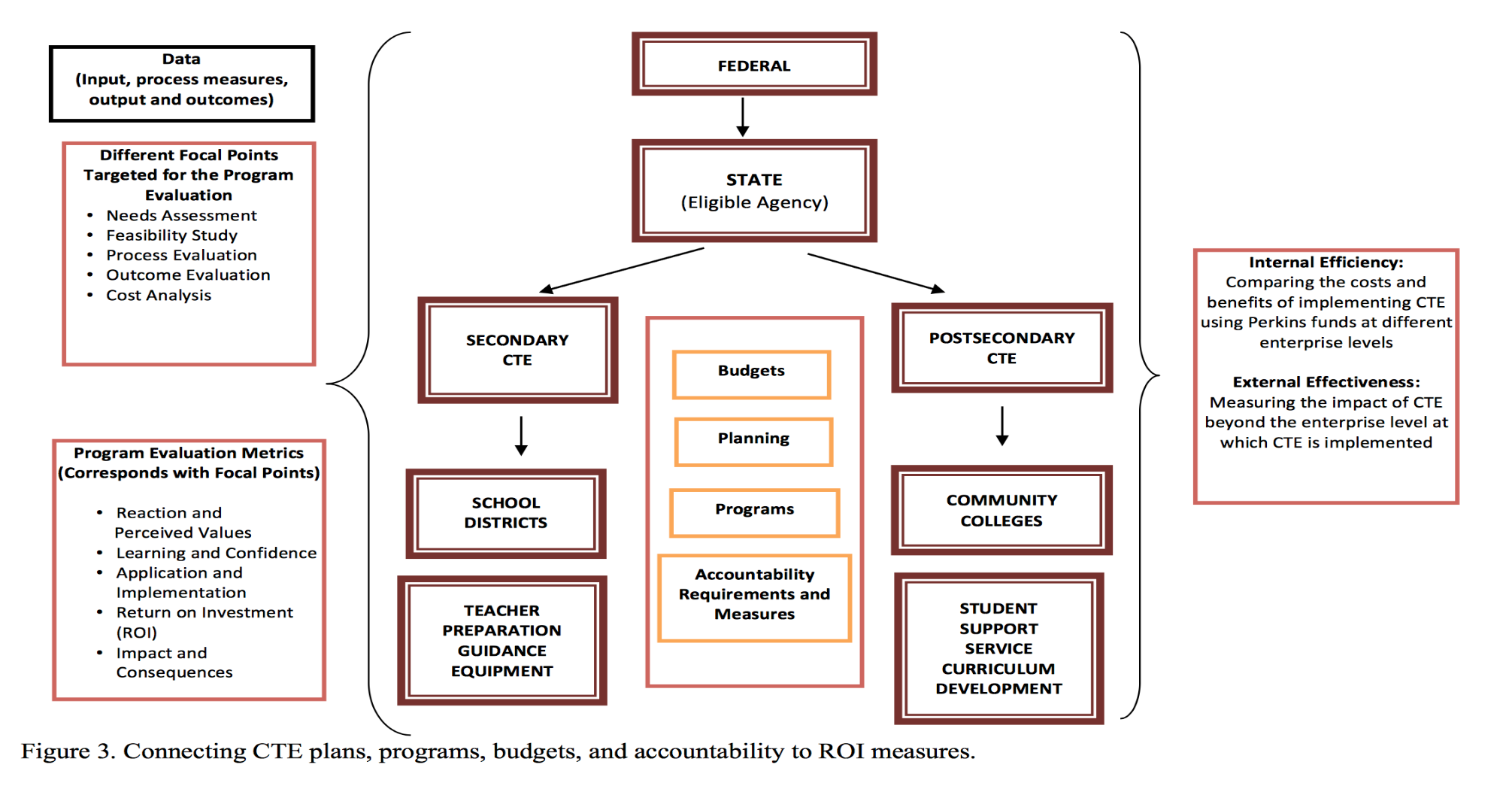 Kotamraju P., 2012, June. Using return on investment (ROI) and other related tools: Guidelines for measuring career and technical education (CTE) internal efficiency and external effectiveness.  Louisville, KY: National Research Center for Career and Technical Education, University of Louisville.
Iowa Perkins Primary Contacts
Jeffrey Fletcher, PhD, MPA
IowaGrants, Perkins Accountability, Monitoring, & Reporting
Bureau of Career Technical Education & Postsecondary Readiness
Higher Education Division
Iowa Department of Education
jeffrey.fletcher@iowa.gov


Amy Vybiral, MS Ed
Perkins Budgets & Claims
Bureau of Career Technical Education & Postsecondary Readiness
Higher Education Division
Iowa Department of Education 
amy.vybiral@iowa.gov
Resources
AdvanceCTE
The National Career Clusters® Framework / Advancing the Framework
State Profiles 
Resource Center
Professional Development
CTEWorks Newsletter
ACTE & Iowa ACTE
High-quality CTE Tools
Fact Sheets
Newsletters & Blogs
Online Learning
References
Aliaga, O.A., Kotamraju, P., & Stone III, J.R. (2014). Understanding participation in secondary career and technical education in the 21st century: Implications for policy and practice. High School Journal.

U.S. Department of Education. (2021). Data Story. https://www2.ed.gov/datastory/cte/index.html

Friedel, J.N. (2011). Where has vocational education gone? The impact of federal legislation on the expectations, design, and function of vocational education as reflected in the reauthorization of the Carl D. Perkins Career and Technical Education Act of 2006. American Educational History Journal.

Laanan, F.S., Compton, J.I., & Friedel, J.N. (2006). The role of career and technical education in Iowa community colleges. Community College Journal of Research and Practice.

Kotamraju, P. & Blackman, O. (2011). Meeting the 2020 American Graduation Initiative (AGI) goal of increasing postsecondary graduation rates and completions: A macro perspective of community college educational attainment. Community College Journal of Research and Practice.

Perkins Collaborative Resource Network.(2023). U.S. Department of Education, Office of Career, Technical, and Adult Education, Division of Academic and Technical Education, https://cte.ed.gov/.